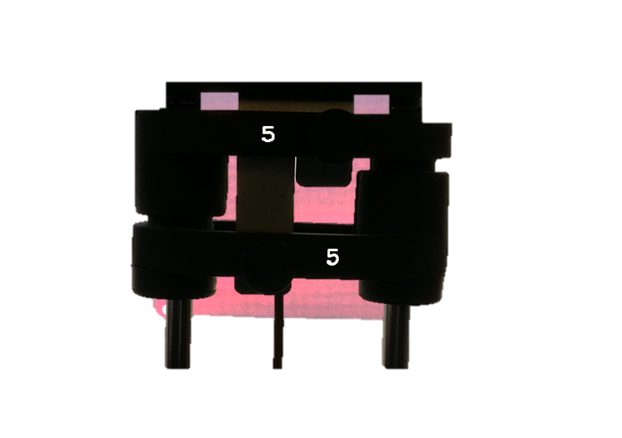 The Right Fit
Company Overview
Your Name
Overview
Company Description
Equipment and Fitness Classes
Expansion Plans
The Right Fit
Company Description
The Right Fit operates a 20,000 square foot state-of-the-art gym and fitness facility in San Diego, California. A team of highly motivated trainers provides personalized fitness assessments, develops training programs, and leads fitness classes seven days a week.
The Right Fit
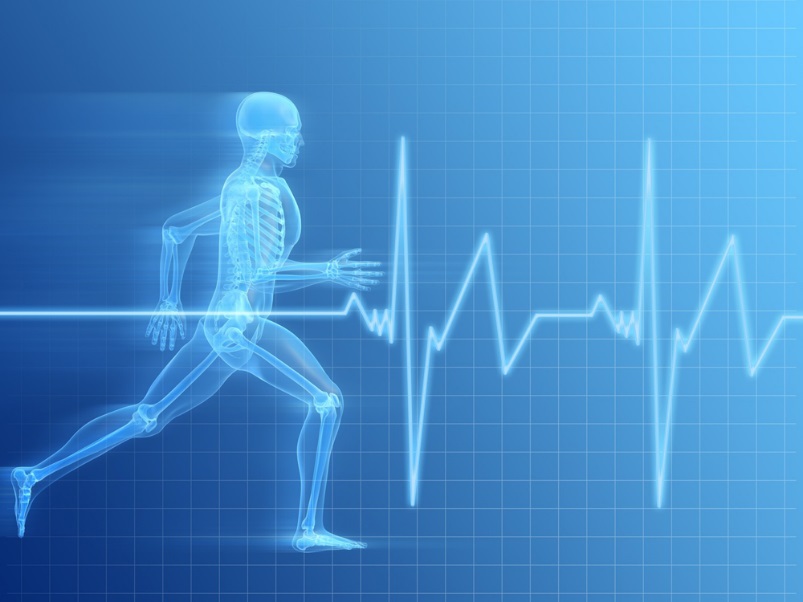 Equipment
The Right Fit
Fitness Classes
Step Aerobics
Low Impact Dance
Cardio Boot Camp
Low Impact Mild
Stretch and Strength
Pilates
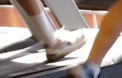 The Right Fit
Expansion Plans
The Right Fit